Creating a Third PathwayMinnesota’s State Adult Diploma
August 2014
Brad Hasskamp, MDE ABE
Karen Wolters, Mankato ABE
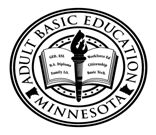 Standard High School Diploma for Adults
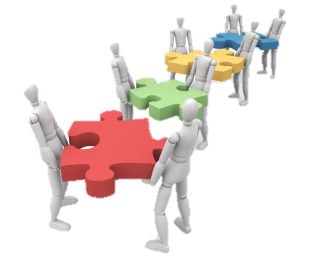 Background
Legislation
Implementation
Questions
Discussion
Background:2012-14Task Forces
Two Traditional Paths
K-12 Diploma
Credit-based
Time intensive
Diploma issued by local school district
Control by local school district
GED®
Based on series of standardized high-stakes assessments
Can be completed quickly
Diploma by Minnesota Department of Education
Control by private organization
Initial Literacy Action Network Adult Diploma Task Force
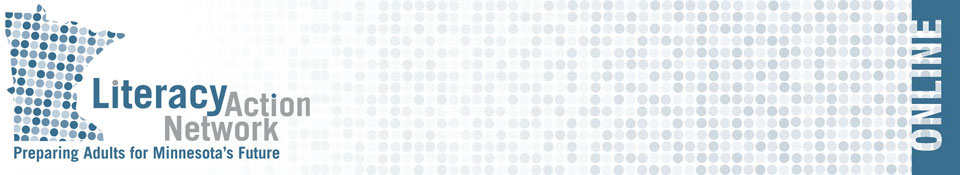 Created 2012 by LAN at request of MDE as part of their Supplemental Services grant
Purpose: Explore potential for creating a statewide adult diploma as an alternative to the GED
Impetus: The need to provide meaningful adult secondary credential in a consistent manner statewide
Membership representative of Minnesota’s ABE programs
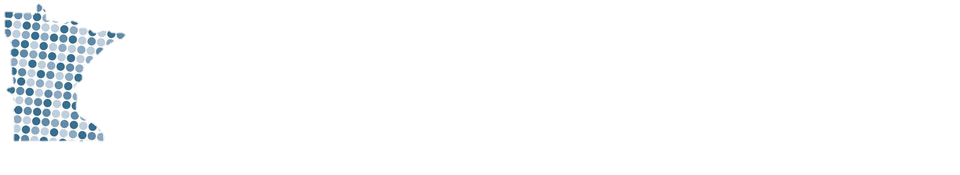 Co-Chairs
Tim O'Brien
Kristine Wehrkamp
Members
Beverlee Mountain
Sarah Larson
Marty Olsen
Julie Nigon
Legislative Liaison: Tom Cytron-Hysom
MDE Representative: Brad Hasskamp
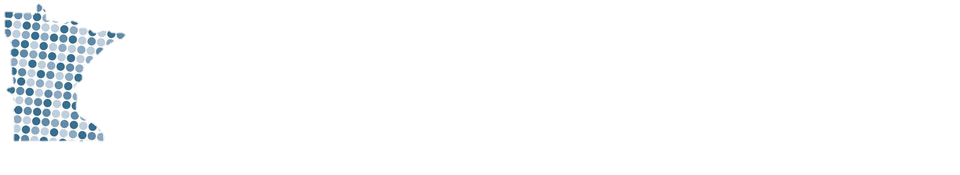 Worked with SheridanStowe
Produced June 2012 report
Researched needs and trends regarding core standards/secondary credentials in Minnesota and nationwide
Documented possible options
Explored how an Adult Diploma might work in Minnesota
Report adopted by LAN Board
Stakeholder Focus Groups
3 separate focus groups

2 community sessions
St. Paul
Rochester

1 student focus group 
St. Paul
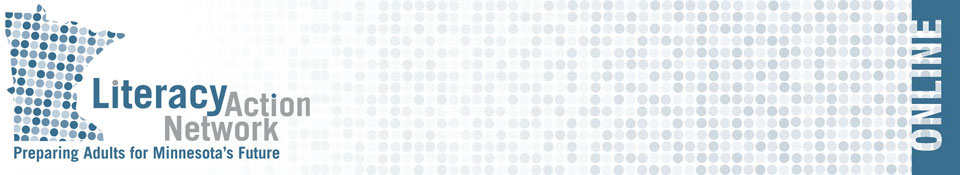 Major Focus Group Findings
Concern that the diploma be consistent and portable statewide
Should assess 21st century skills needed by employers
Will the new Adult Diploma provide real, relevant and rigorous evaluation of student achievement?
Will the new Adult Diploma address the issue of credit for prior learning?
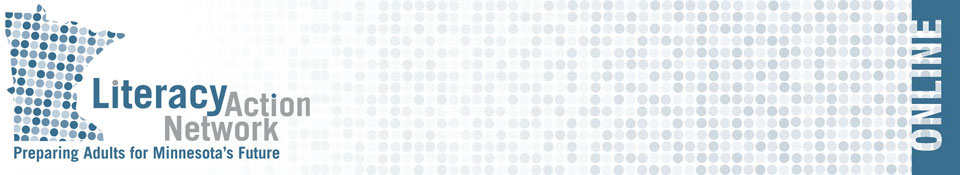 More Questions Raised
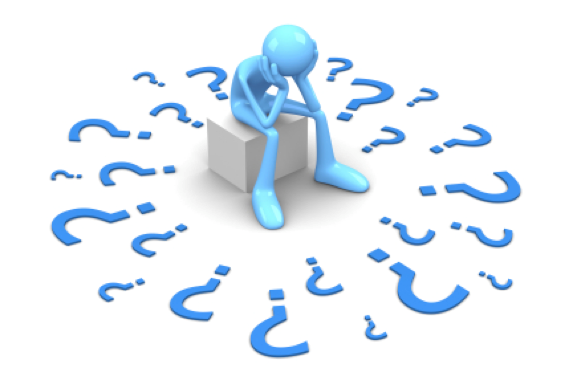 How will the initiative establish academic alignment with integrated, contextualized, competency based training?

How can the initiative reduce the cost of remediation at the postsecondary level?
Questions fromStudent Focus Groups
Will this option recognize educational attainment achieved in another country?
Will skills attained through work experience (both domestic and foreign) be factored into this new option?
Can support services be provided to structure opportunities for increased English language skills?
What career pathways are available for adults with limited English proficiency?  Can this option help students transition quickly into the workforce?
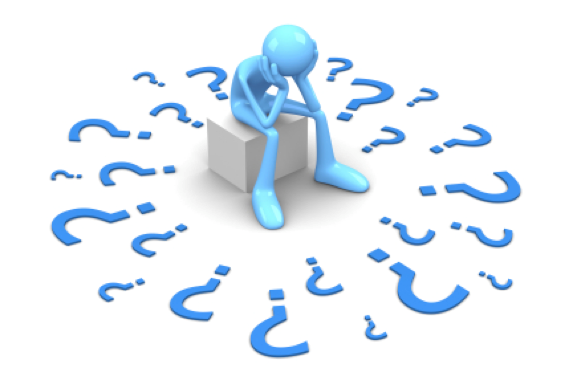 2013-14 Standard Adult High School Diploma Task Force
April 2014
Standard Adult Diploma Task Force
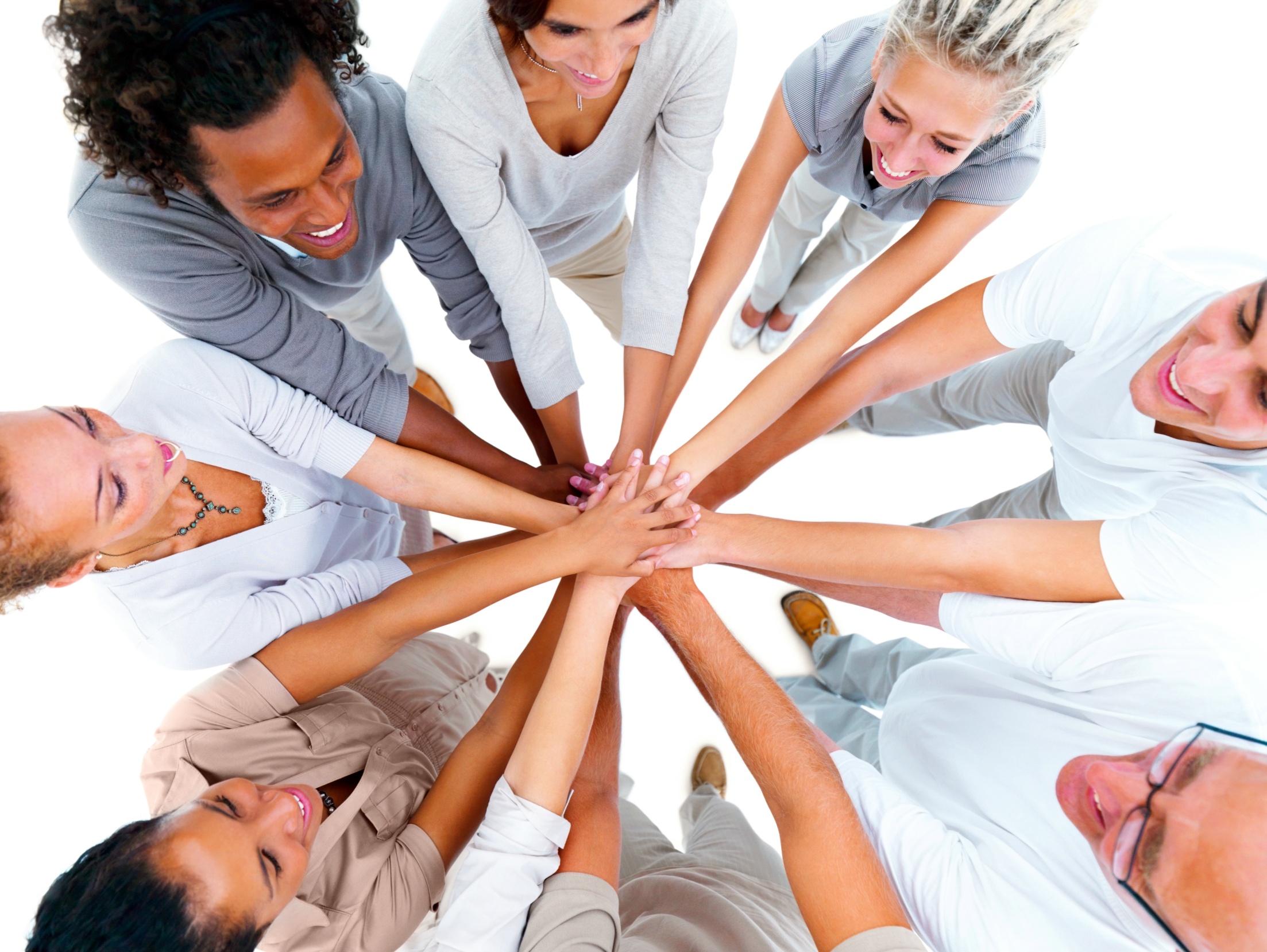 Members
5 ABE practitioners, 
1 Chamber of Commerce representative, 
1 DEED representative, 
1 MnSCU representative, &
1 MDE representative
Sessions
6 Meetings (August-January)
Report
Submitted recommendations February
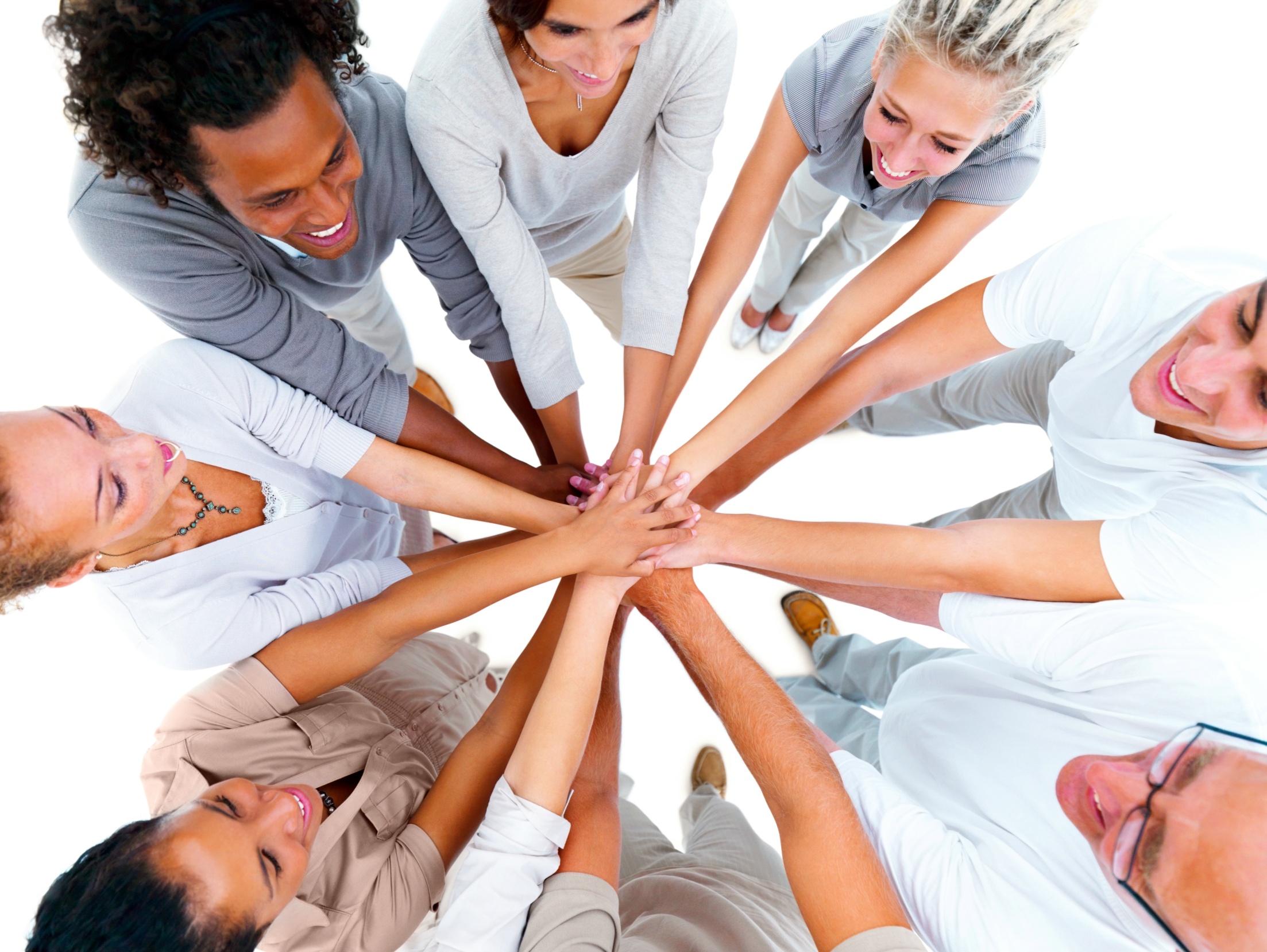 Members
Karen Wolters, Chair (Mankato)
Kristine Kelly (Robbinsdale)
Kate Ronald (Volunteers of America)
Tamra Sieve (Metro South)
Ali Farah
Jim Colwell (MDE)
Karen Hynick (MnSCU)
Judy Mortrude (DEED)
Amy Walstein (Chamber of Commerce)
Third Option for High School Completion
Currently 2 options exist:
GED
K-12 Diploma Credit Completion

What would a third option look like?
State-Issued Standard Adult High School Diploma
Competency Based
For those not eligible for K-12 (ages 21+)
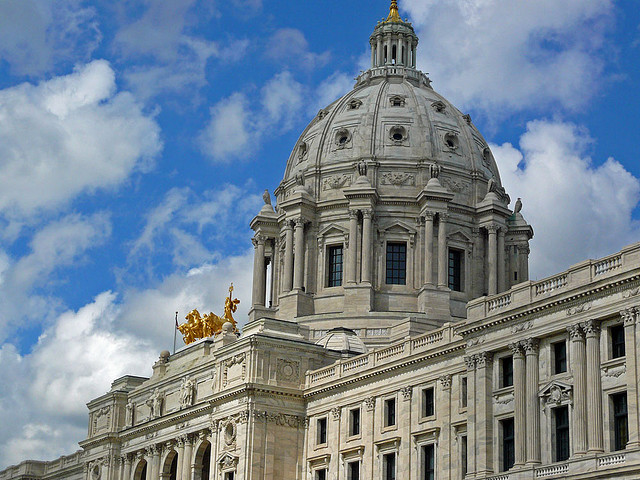 Go Back to the Capitol

Statute change rather than Rulemaking
Recommendation
Legislation
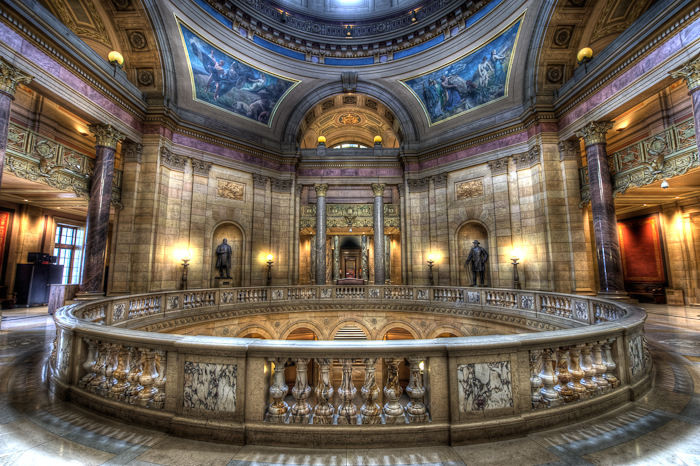 Major 2013 & 2014 Legislative Focus for LANEstablishment of Adult Diploma
Bipartisan support and authorship
Met with many legislators
Testified in education committees
Strong support in House and Senate
Passed without opposition
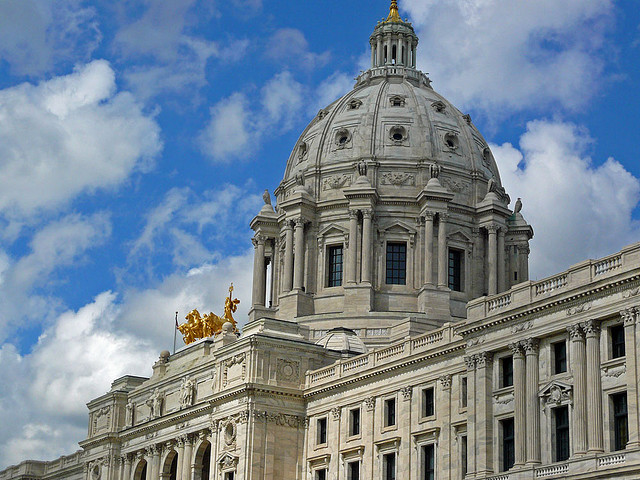 Need to provide meaningful statewide adult secondary credential to benefit individuals, colleges & business by preparing people for the workforce & higher education
Need to provide statewide access
Need to standardize adult diploma
Need for alternative to GED
Reasons for legislative support
Breaking down the statute
Minnesota Statute 124D.52 (subd. 8, a)
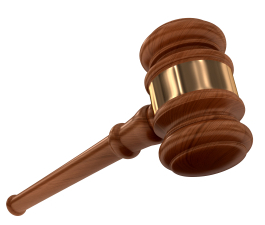 The commissioner shall provide for a standard adult high school diploma to persons who:
Are not eligible for K-12 services;
Do not have a high school diploma; and
Successfully complete an ABE program of instruction approved by the commissioner of education necessary to earn an adult high school diploma
Minnesota Statute 124D.52 (subd. 8, b)
Persons participating in approved ABE adult diploma programs must: 
Demonstrate the competencies, knowledge, and skills 
Be equally well prepared and qualified by employers and postsecondary
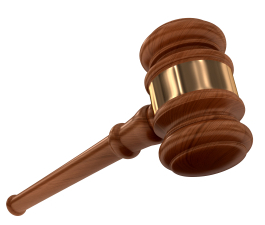 Applications
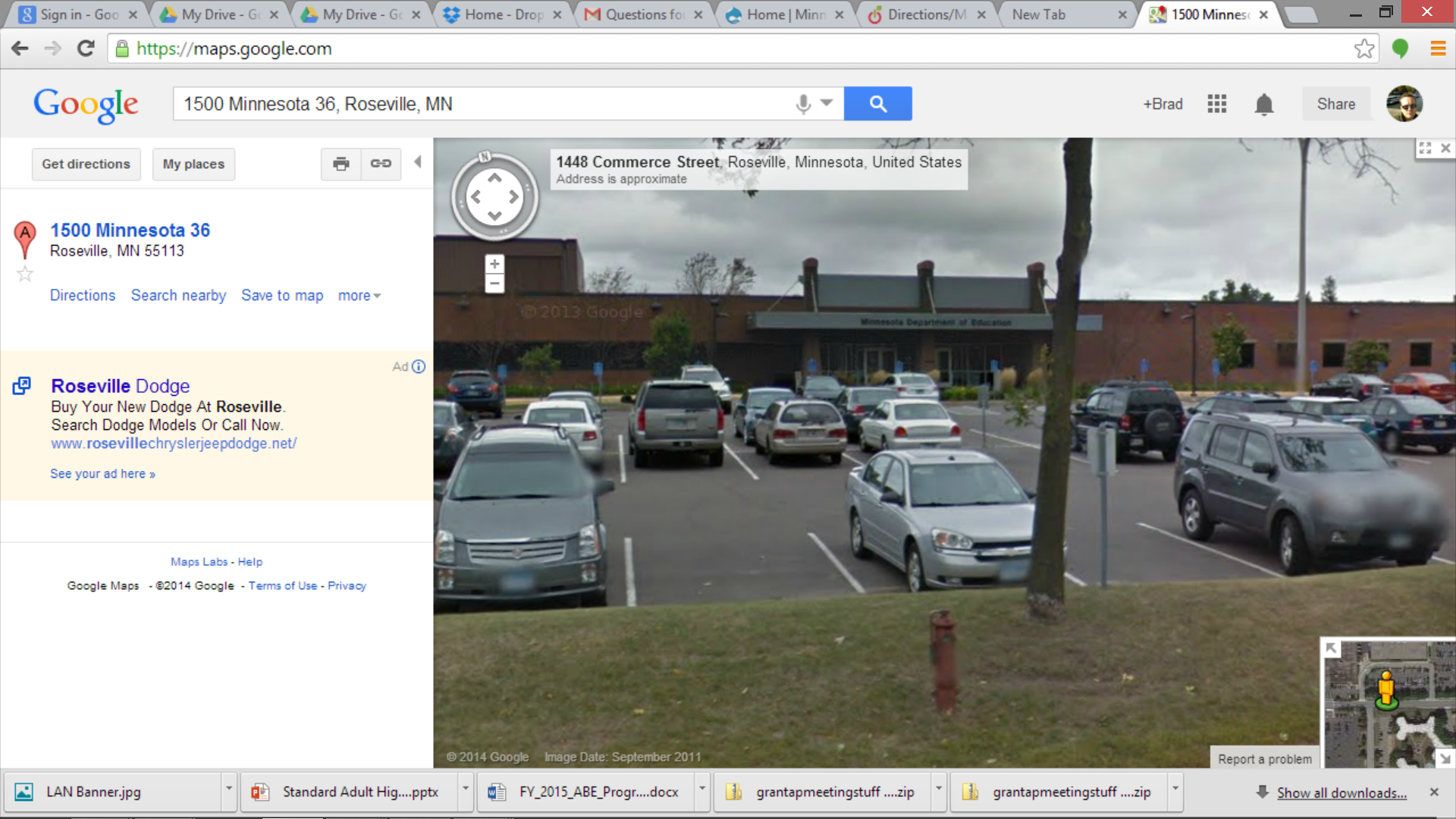 MDE will establish requirements/process for application approval
ABE consortia will apply to MDE for approval to offer this programming 
ABE consortia will renew applications/approval through 5-year narrative process
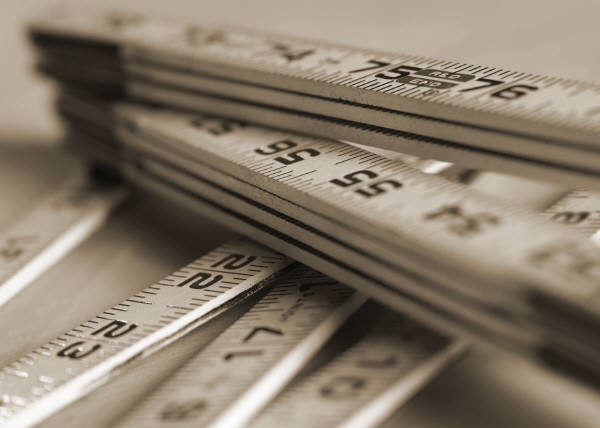 Identify learning goals
Assess individual skills/experience
Identify career pathway 
Identify instructional needs
Create individual learning plan

Portfolio/Plan
Document and a process
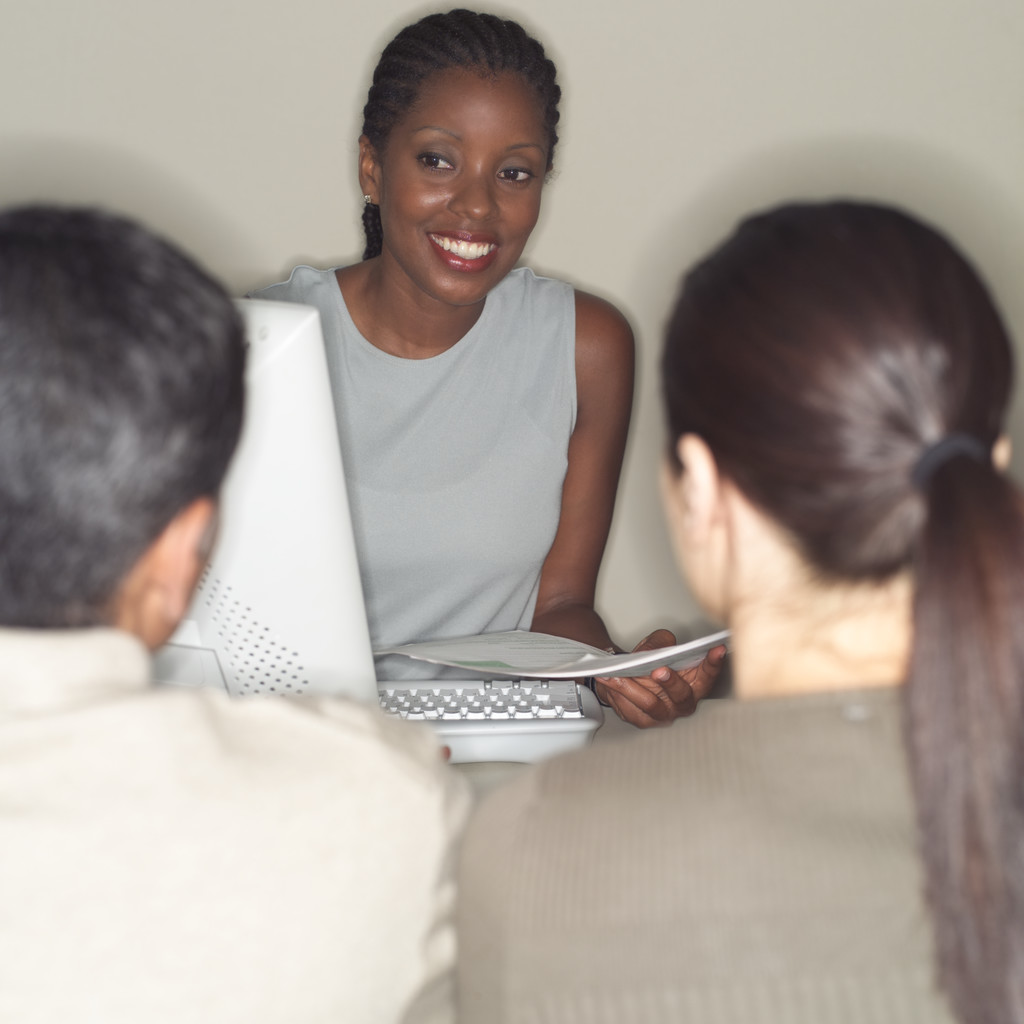 Individual Advising
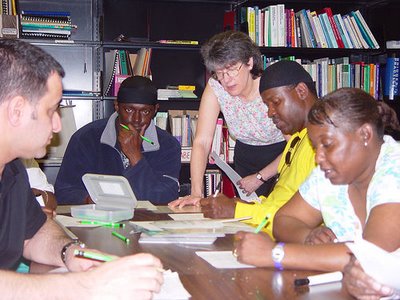 Align with K-12 academic standards pertinent to adult learners in:
Language Arts, includes reading, writing, listening, speaking
Mathematics
Social Studies
Science
Employability & Career Awareness, includes digital literacy
Standard Requirements
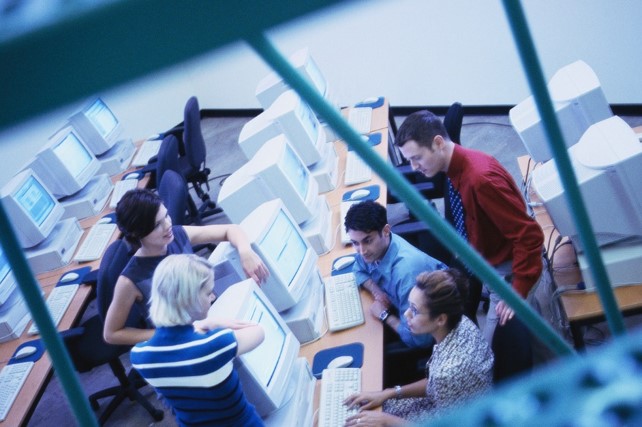 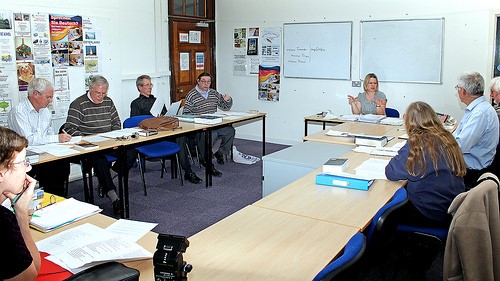 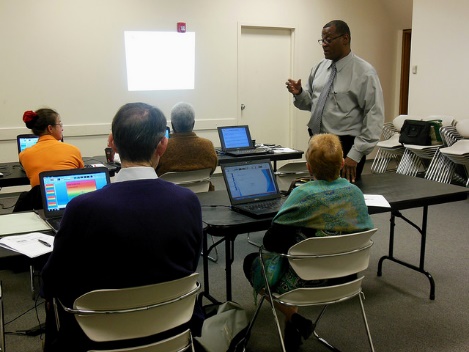 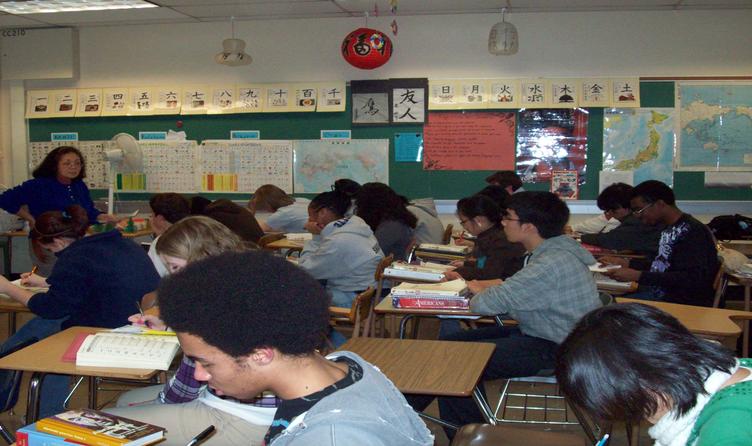 Demonstrating Competency
Options
Prior experience, including K-12 & college courses, job experience & training
Test verified knowledge
ABE instruction and course completion
Applied and experiential learning, including contextualized projects
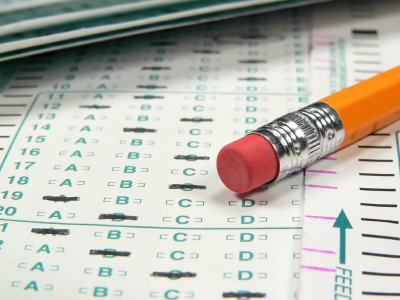 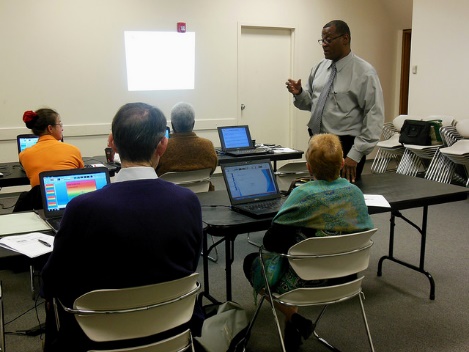 ELEPHANTS
Larger than the moon?
Example
Which of the following is the largest?
A. An Elephant
A. A Peanut
B. The Moon
D. A Kettle
Meeting Student Needs
Support and Consultation
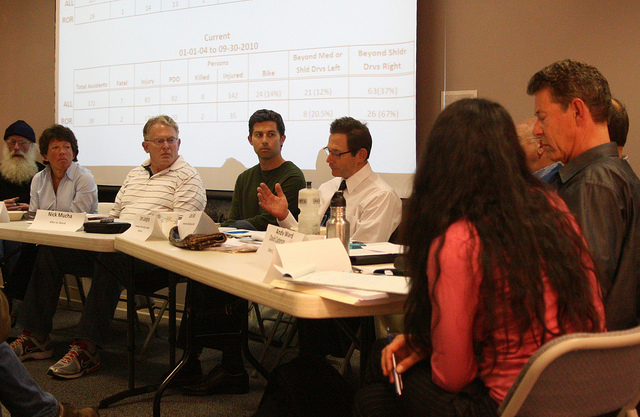 Consultation Team
Guidance, policy, review program applications, accountability measures
ABE Working Groups
Develop specific standards, advising process, applications, & other procedures
Department Assistance
MDE provides assistance in development, implementation and evaluation of programming
For more information on the Adult Diploma Task Force and the recommendations, please find additional resources on the MDE page.http://education.state.mn.us/MDE/Welcome/AdvBCT/StandultHighSchDiplTaskForce
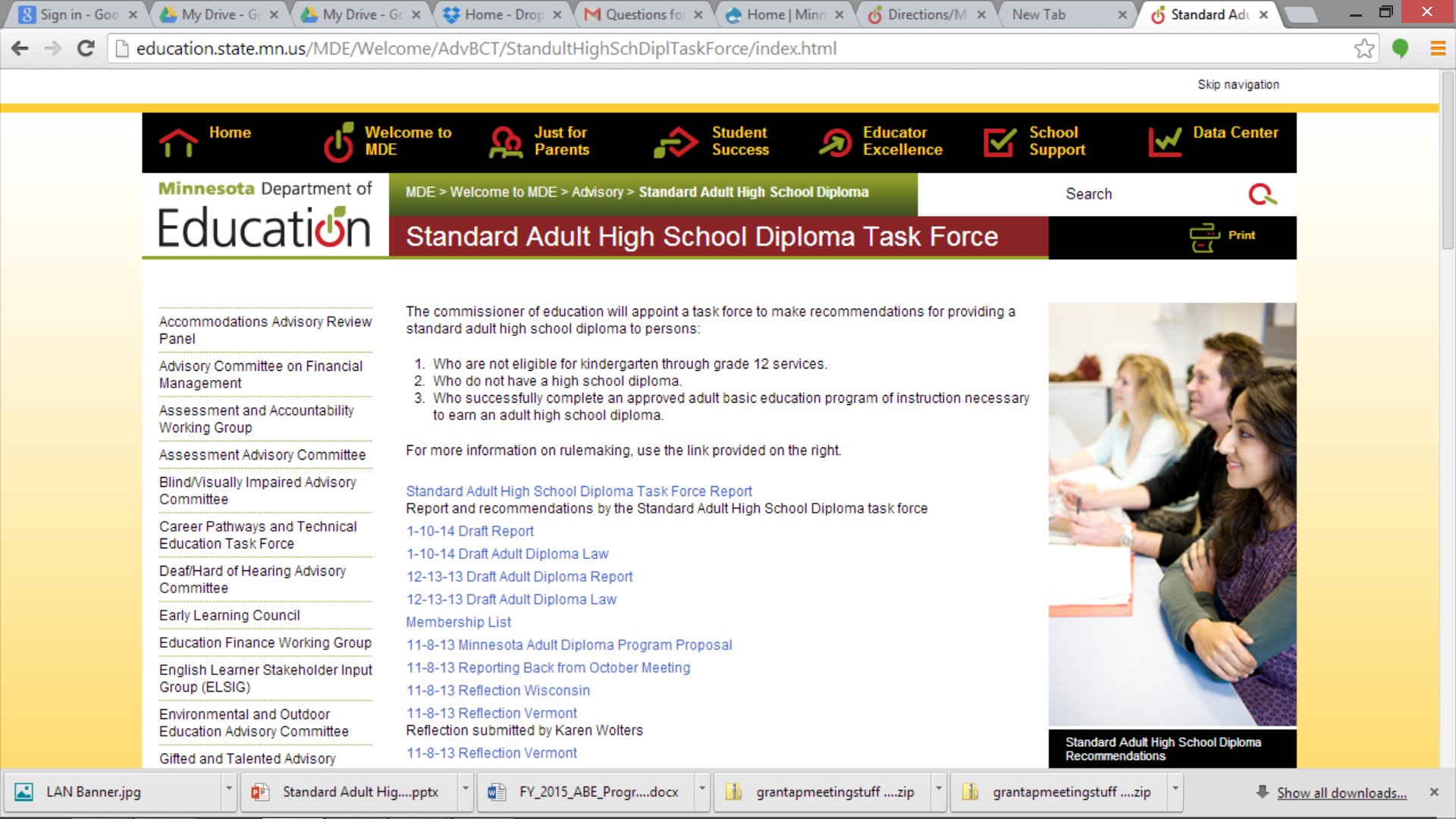 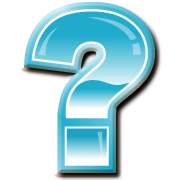 Adult Diploma:  Big Questions
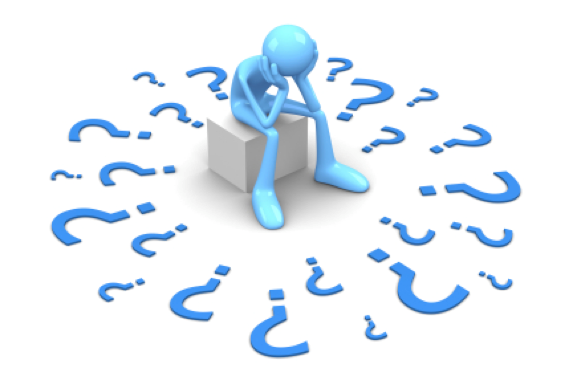 Consultation?
Pilots?
Allowable activities?
Applications?
Counseling/advising?
Full launch date?
“Equally prepared?”
It’s been busy.It’s only getting busier.
Implementation2014-16
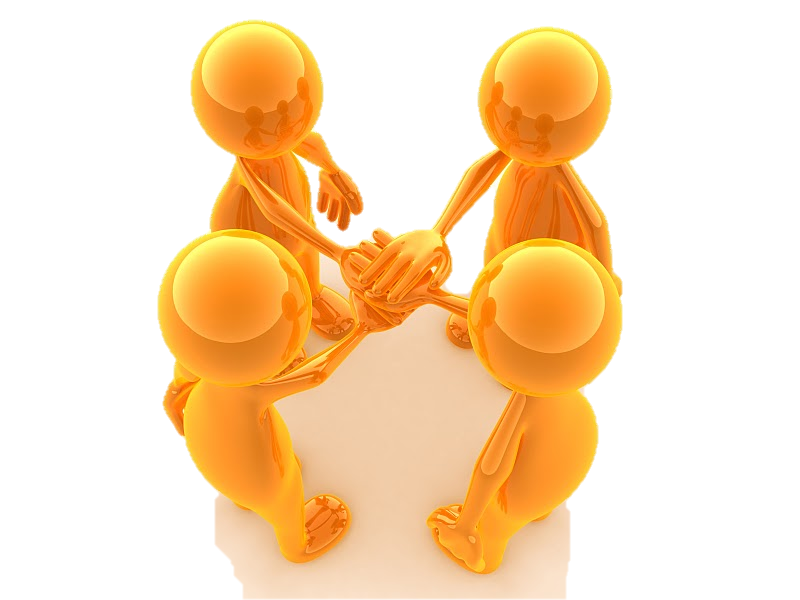 Implementation Actors
Minnesota Department of Education
Working Group 
Consultation Team
ABE Supplemental Services
Approved Adult Diploma Programs
Recommended Implementation Phases
Planning
(Now-October 2014)
2. Pilot
(November 2014-June 2015)
3. Full Launch 
(July 2015-ongoing)
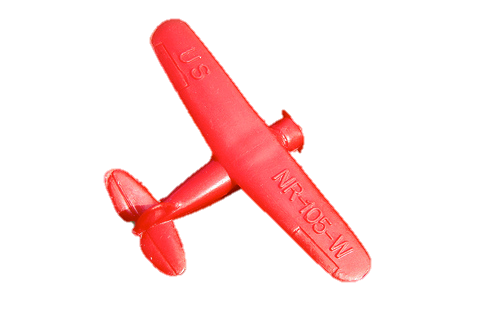 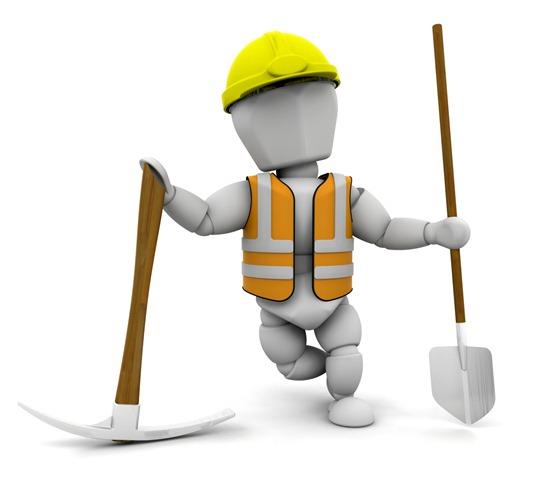 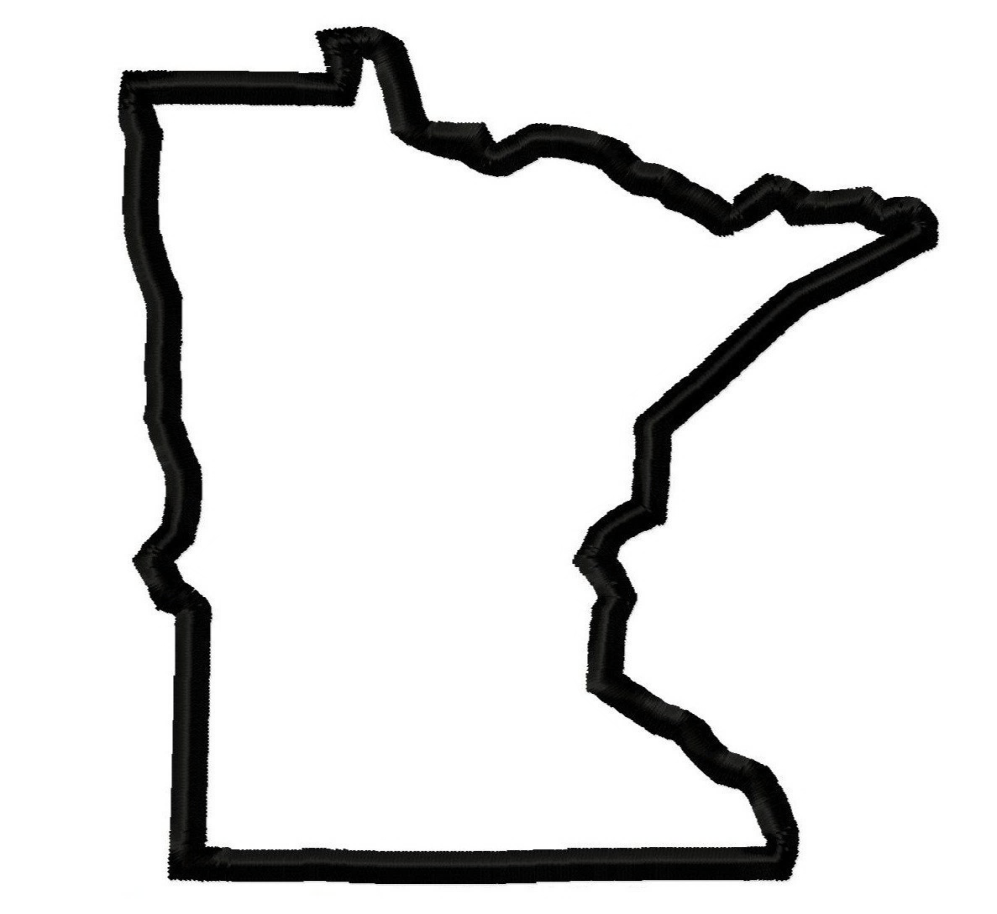 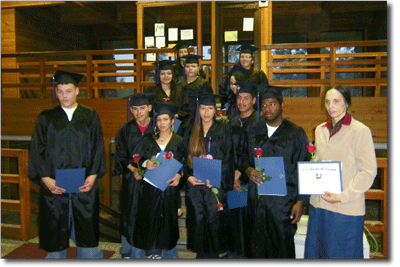 New Standard Adult Diploma Process
Implementation Components
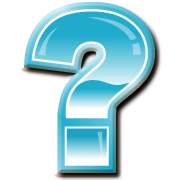 Questions
Discussion
Concept
Implementation
Comparing Paths
Other?